Información Tableros de Mando
Presenta:
 Roberto López
Oficial de Monitoreo y Transición del
MCP-ES
Jueves, 22 de septiembre de 2022
Antecedentes
El día 31 de agosto de 2022, en reunión del CME, se seleccionaron los indicadores que se incluirán el Tablero de Mando.

En la reunión participaron personal de los dos RPs 

La selección se hizo tanto para indicadores  del proyecto VIH como para indicadores del Proyecto de TB

Se incluyeron indicadores de gestión y financieros

Posteriormente se agregaron indicadores del MCP-ES

Se cuenta con un avance de la DEMO para el Tablero de Mando

En la reunión del CME del 31 de agosto, se acordó la constitución de un comité para finalizar el diseño del Tablero de Mando

Se ha programado una partida presupuestaria para el diseño del tablero
Selección de Indicadores para RP MINSAL - VIH
INDICADORES PROGRAMATICOS
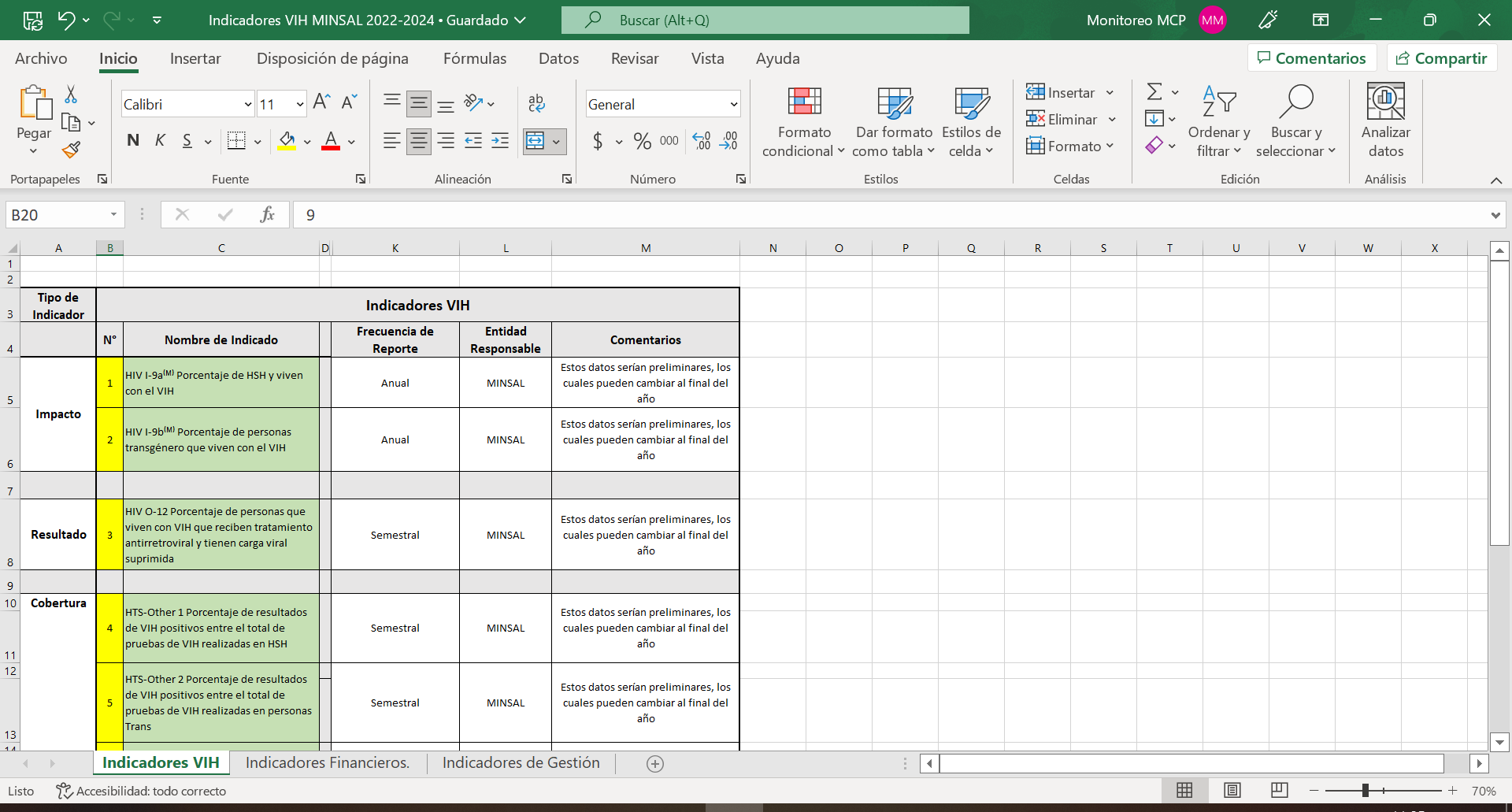 Selección de Indicadores para RP MINSAL - VIH
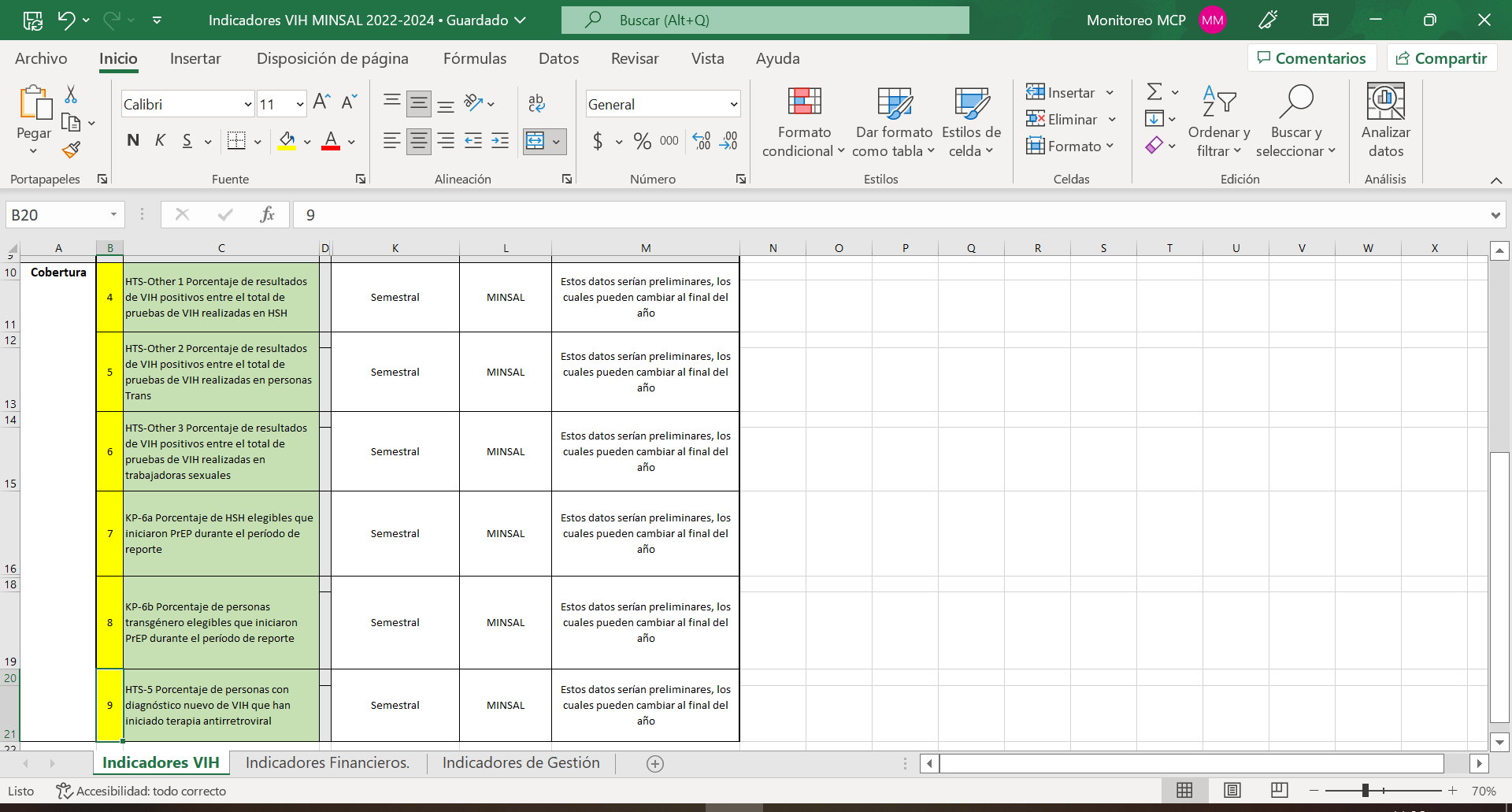 Selección de Indicadores para RP MINSAL - VIH
INDICADORES DE GESTIÓN
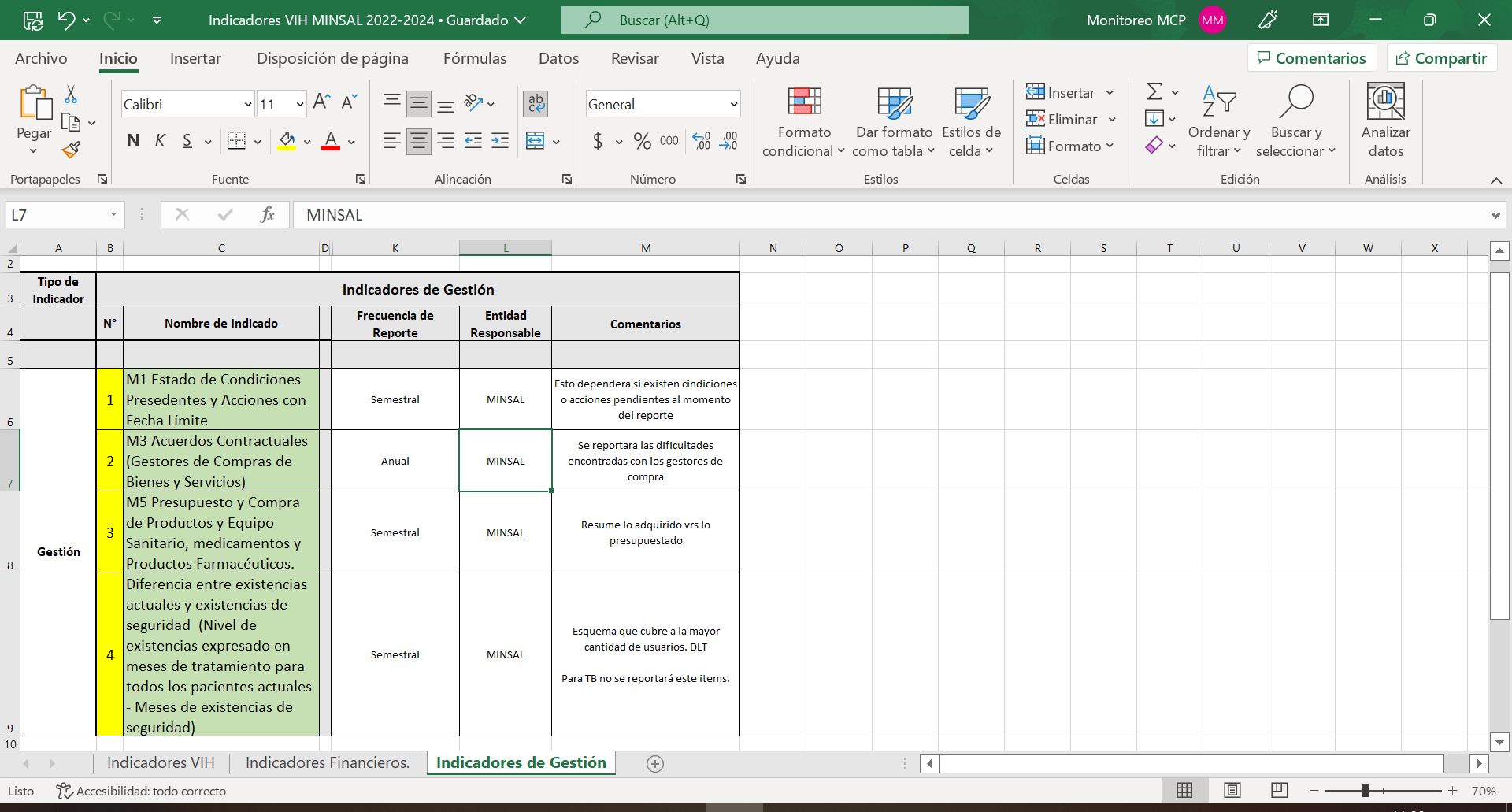 Selección de Indicadores para RP MINSAL - VIH
INDICADORES FINANCIEROS
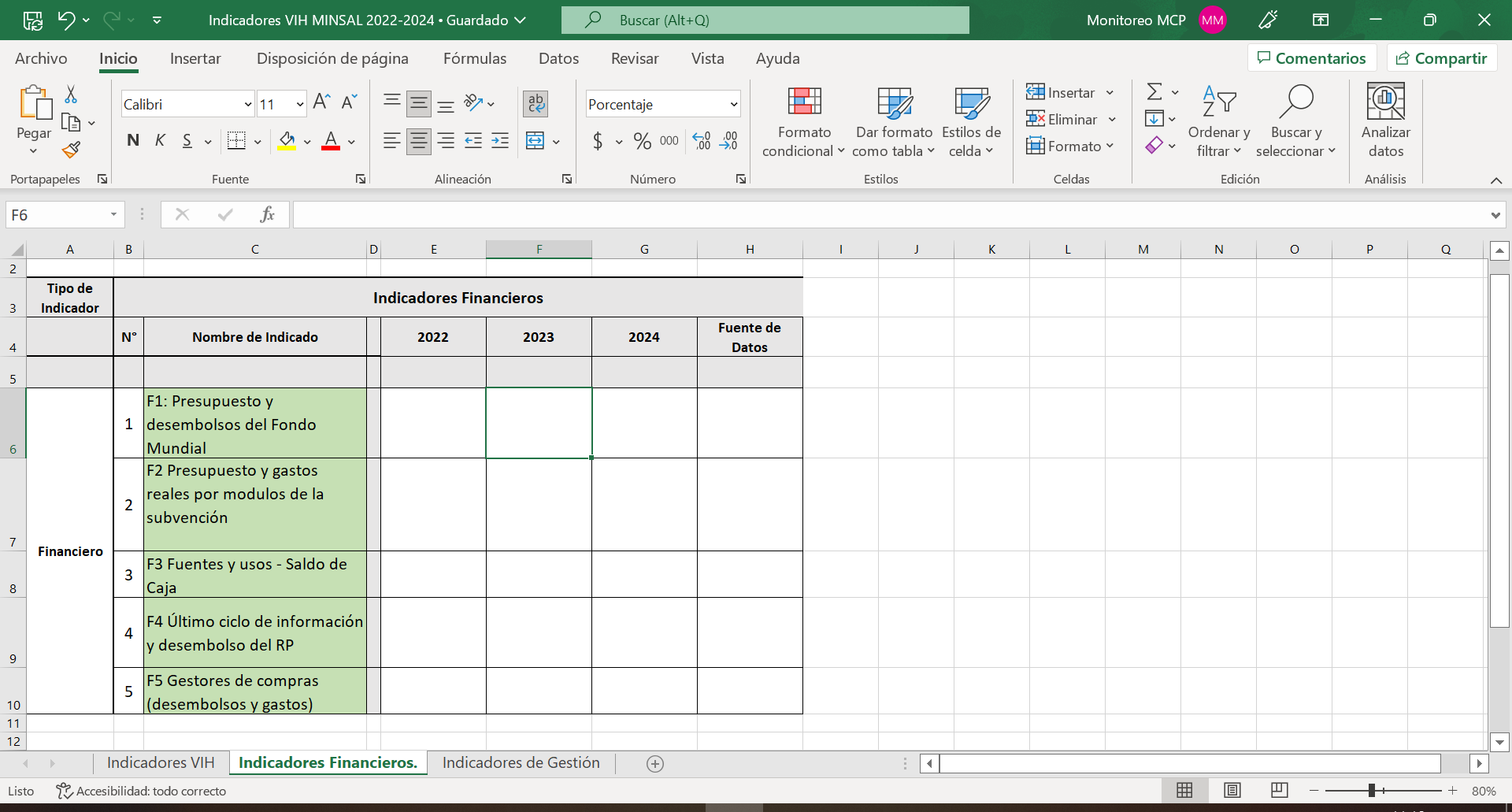 Selección de Indicadores para RP MINSAL - TB
INDICADORES PROGRAMATICOS
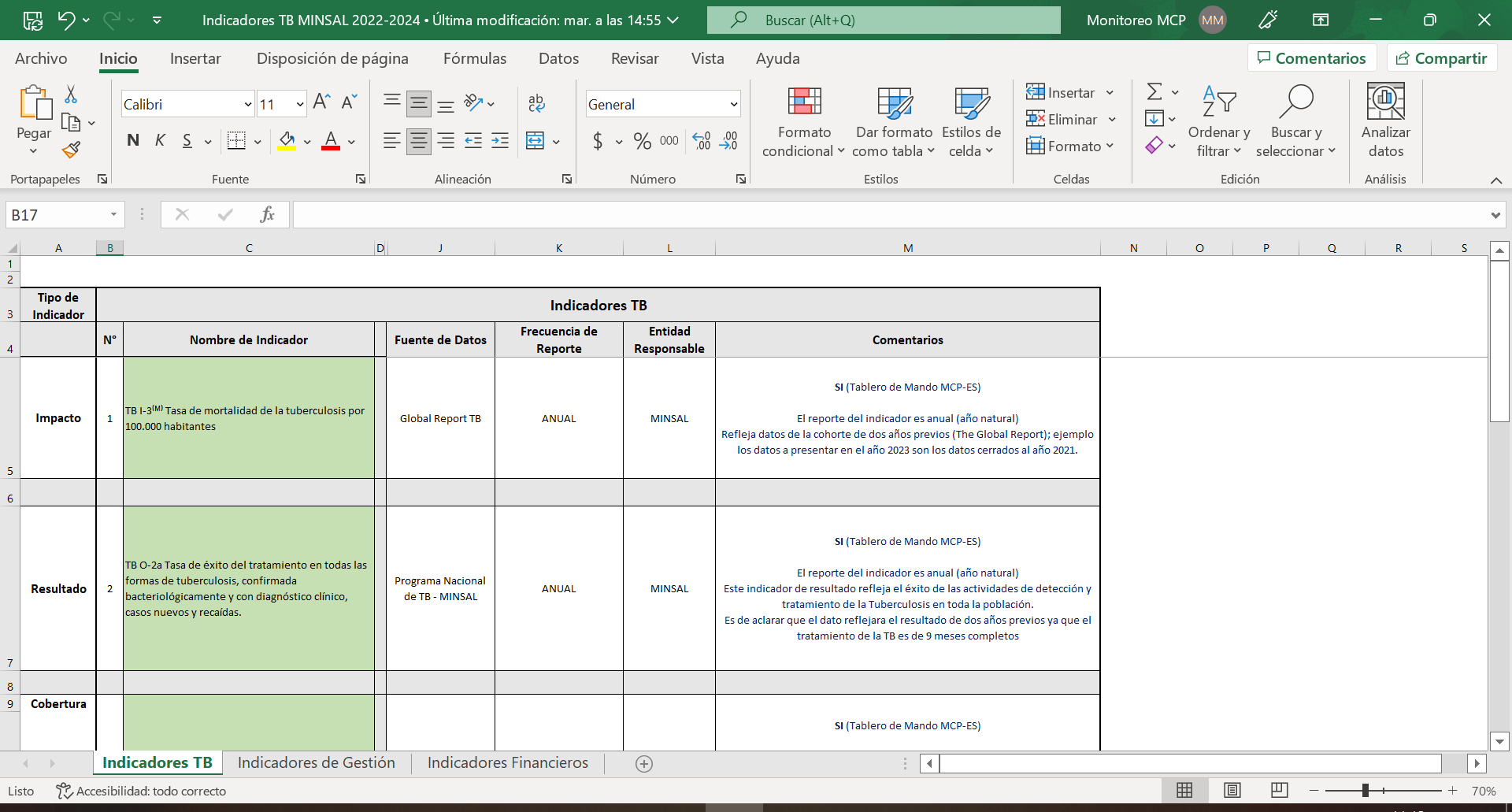 Selección de Indicadores para RP MINSAL - TB
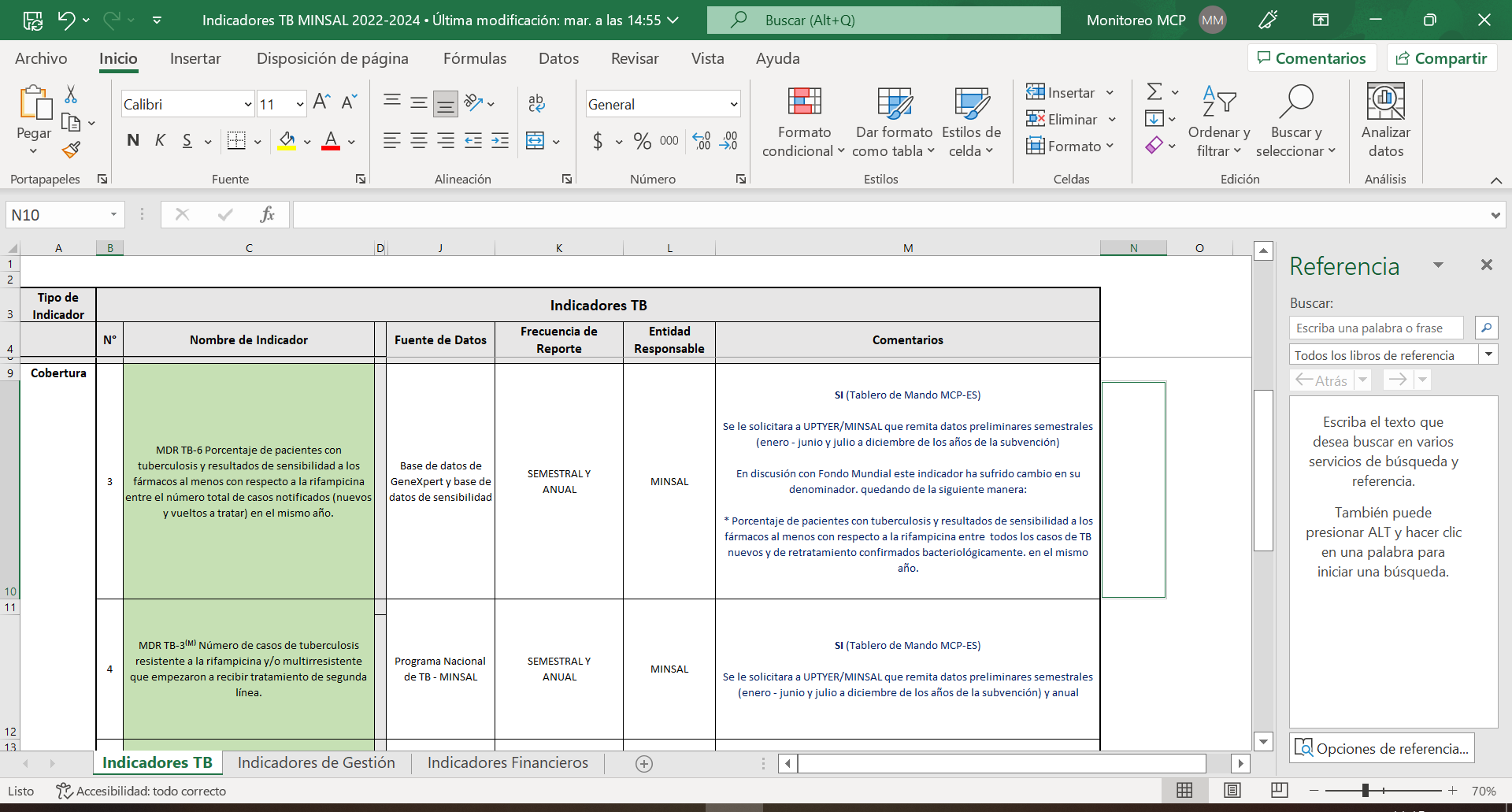 Selección de Indicadores para RP MINSAL - TB
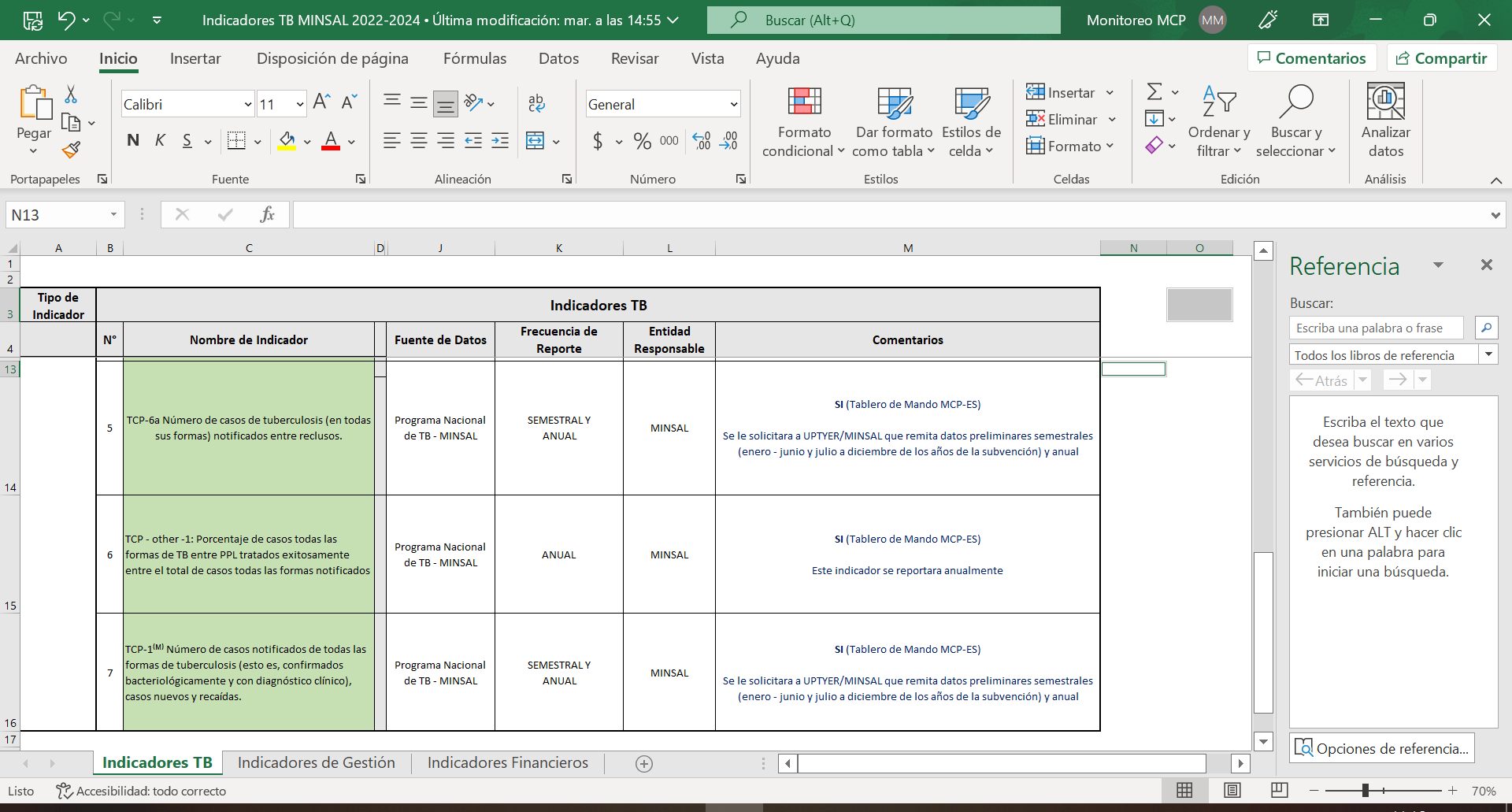 Selección de Indicadores para RP MINSAL - TB
INDICADORES DE GESTIÓN
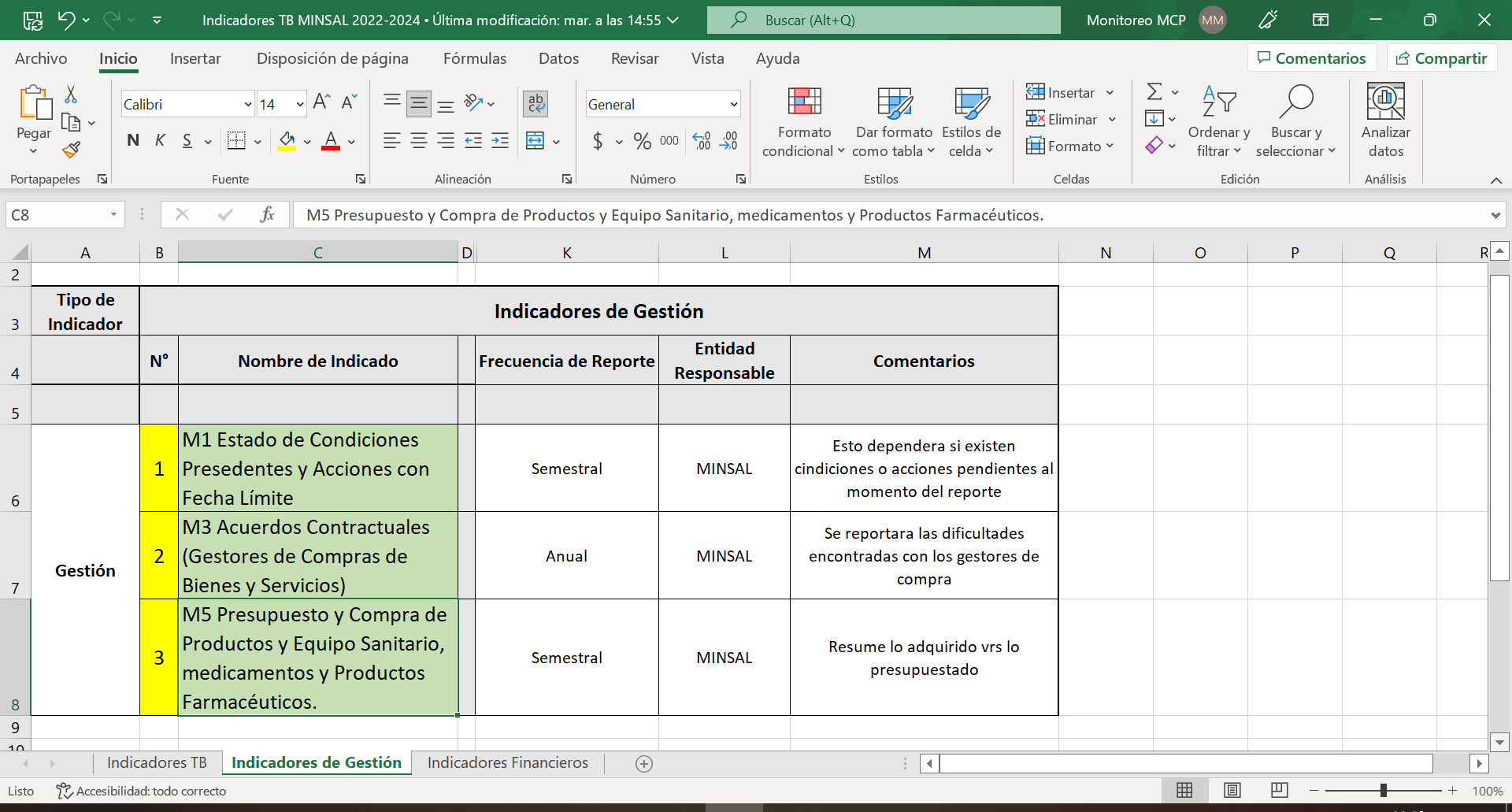 Selección de Indicadores para RP MINSAL - TB
INDICADORES FINANCIEROS
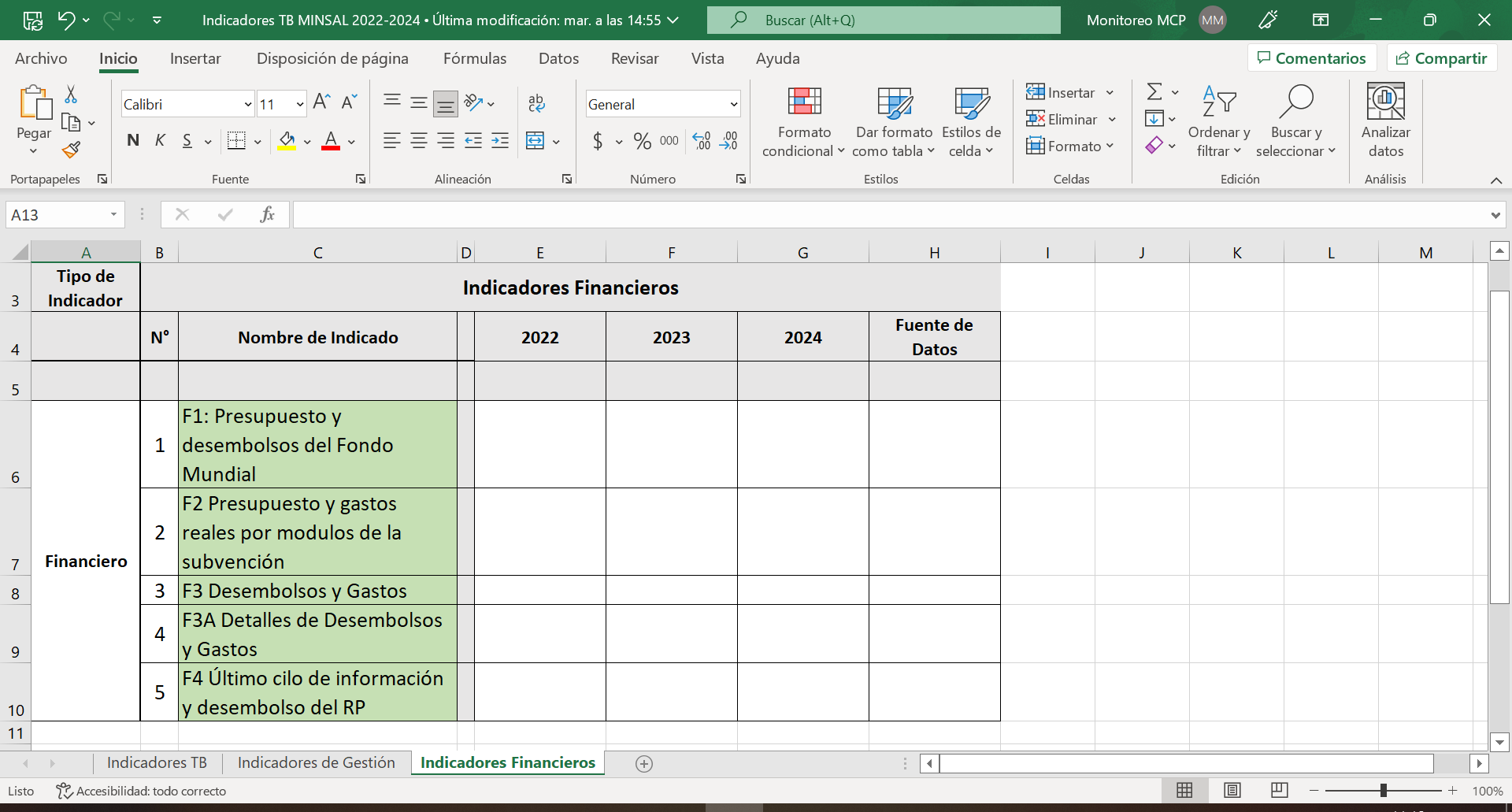 Selección de Indicadores para RP PLAN INTERNACIONAL - VIH
INDICADORES PROGRAMATICOS
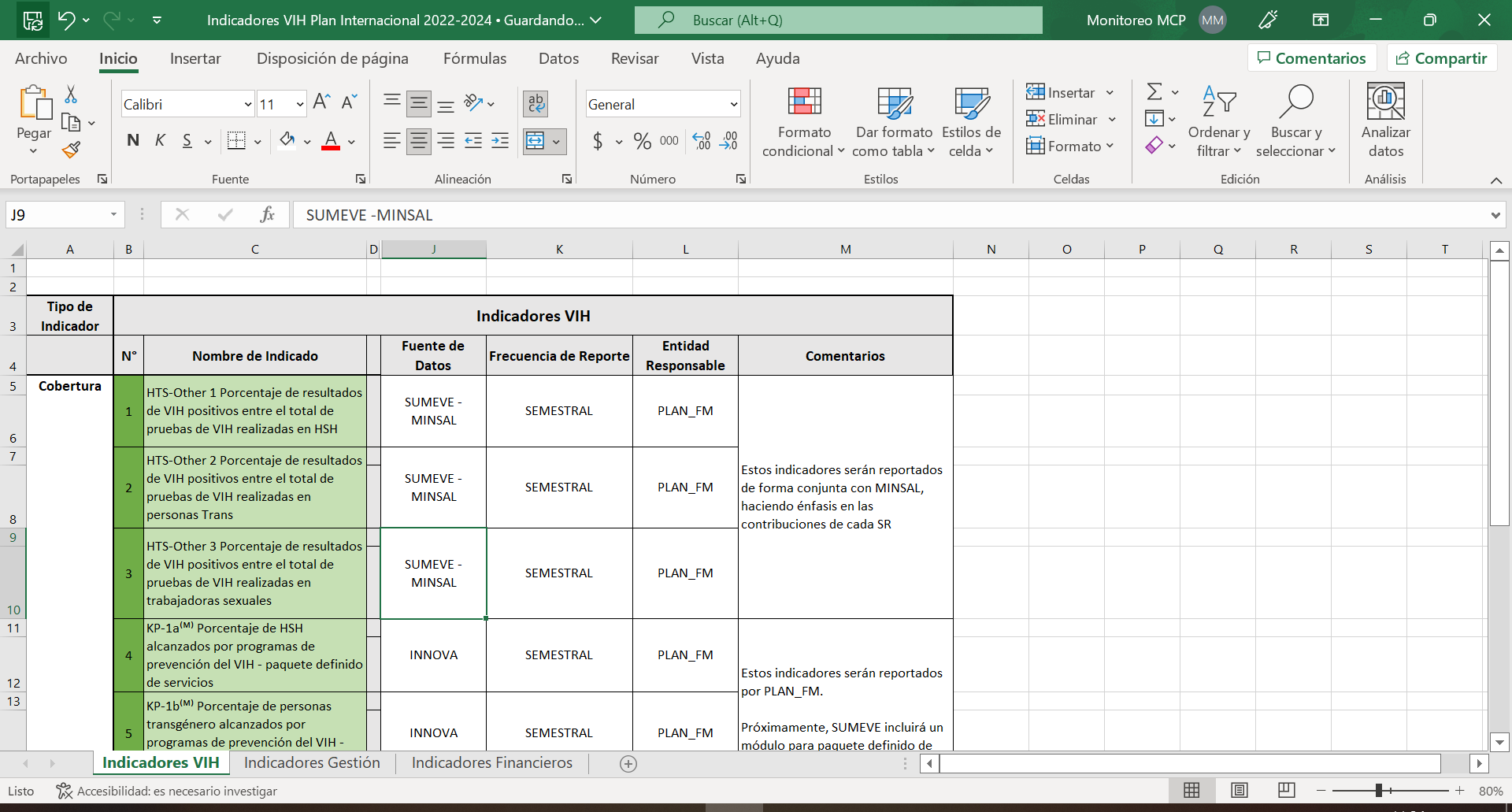 Selección de Indicadores para RP PLAN INTERNACIONAL - VIH
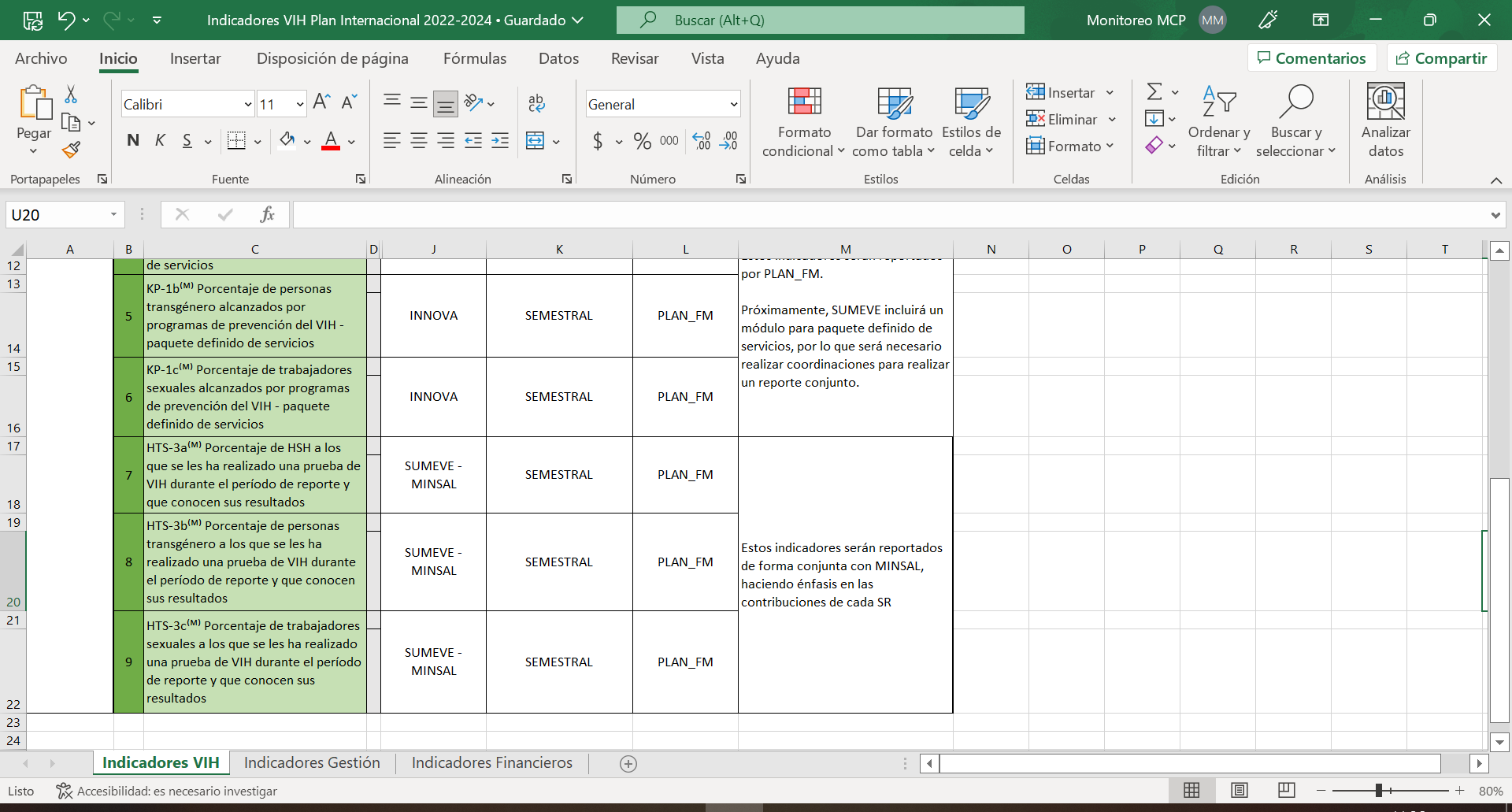 Selección de Indicadores para RP PLAN INTERNACIONAL - VIH
INDICADORES DE GESTIÓN
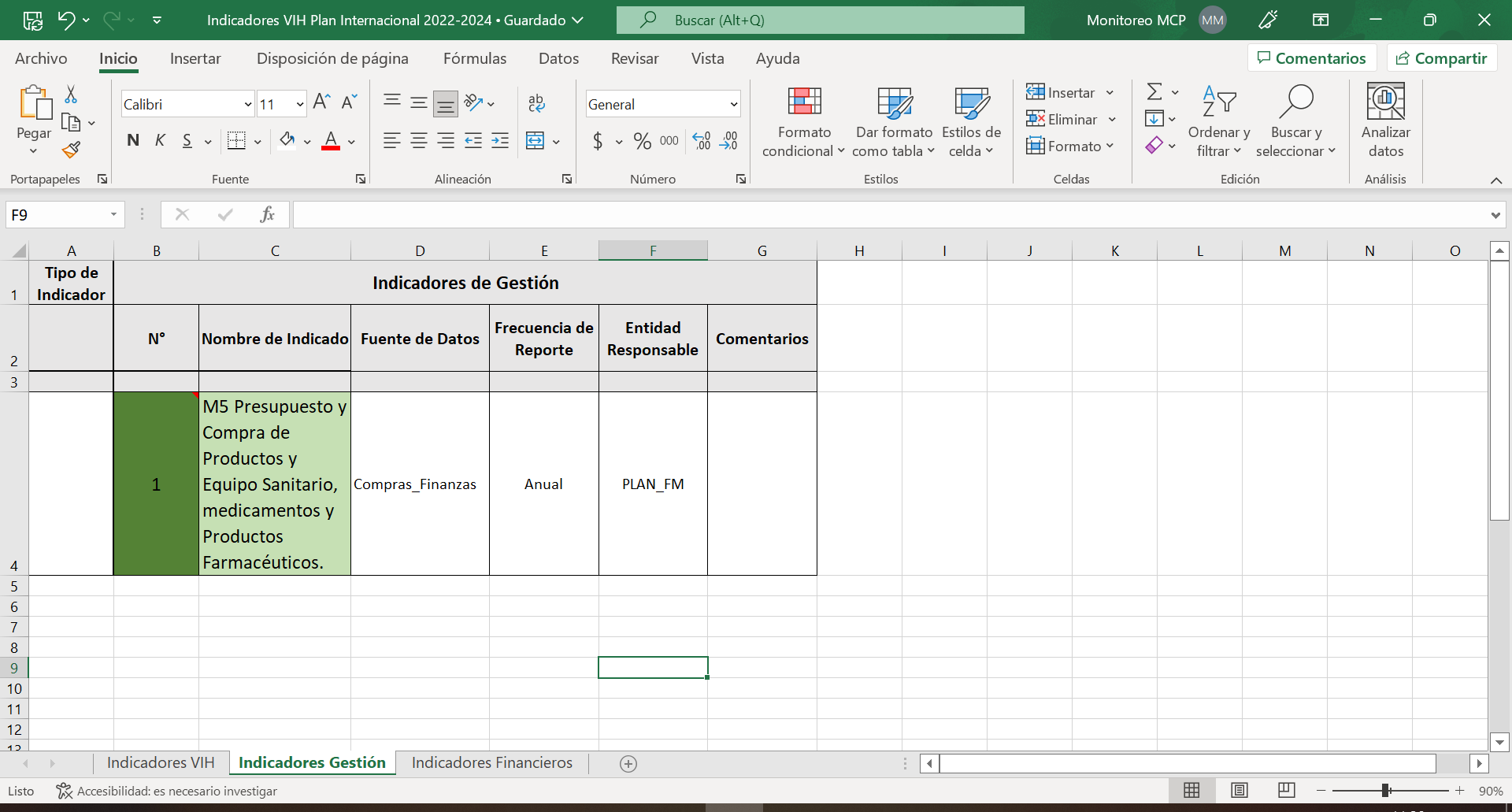 Selección de Indicadores para RP PLAN INTERNACIONAL - VIH
INDICADORES FINANCIEROS
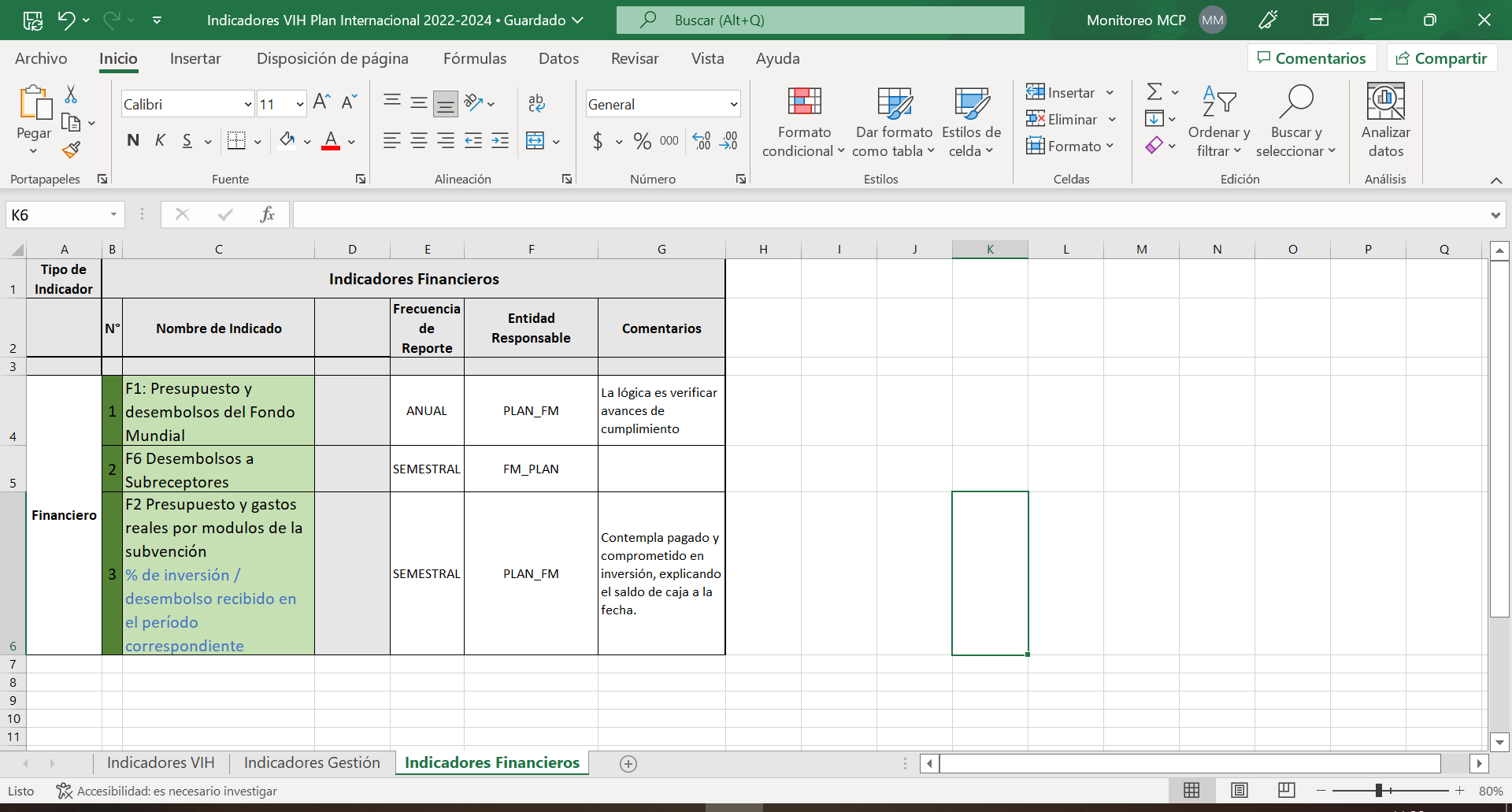 Selección de Indicadores del MCP-ES
INDICADORES DE MONITOREO

Las discusiones de las reuniones del Comité de Monitoreo incluyen información estratégica de herramientas de supervisión, tableros de control, enfermedad / programa nacional

El MCP adopta un enfoque de gestión de riesgos para el monitoreo.


INDICADORES DE COMPROMISO

Los representantes de las poblaciones clave y personas con VIH, TB y Malaria que son miembros del Comité Ejecutivo tienen una participación activa (es decir, brindan información técnica y contribuyen con la discusión)

Los representantes del MCP se involucran de manera efectiva con cada grupo antes y después de las reuniones del MCP y cualquier solicitud ad hoc al compartir actualizaciones e información sobre las discusiones del MCP y coordinar los aportes y decisiones de sus representados, proporcionar retroalimentación y compartir las decisiones del MCP y los puntos de discusión a sus representados
Selección de Indicadores del MCP-ES
INDICADORES DE POSICIONAMIENTO

Las actualizaciones del plan de posicionamiento del MCP se discuten regularmente durante las reuniones del MCP.

El MCP invita a otros órganos de coordinación a las reuniones / plataformas institucionales del MCP

El MCP establece reuniones comunes con otros organismos / plataformas de coordinación


INDICADORES DE OPERACIÓN

Todos los miembros del MCP han participado en una sesión de Orientación organizada por el Secretariado y liderazgo del MCP.

Todos los miembros del MCP han tomado el módulo de e-learning obligatorio de Ética.

Las operaciones del MCP se rigen por buenas prácticas; esto incluye que las agendas de las reuniones del MCP y del comité de monitoreo se envíen con anticipación, las actas de las reuniones, así como la solicitud de aprobación, se distribuyan de manera oportuna y transparente.
Avance DEMO Tablero de Mando
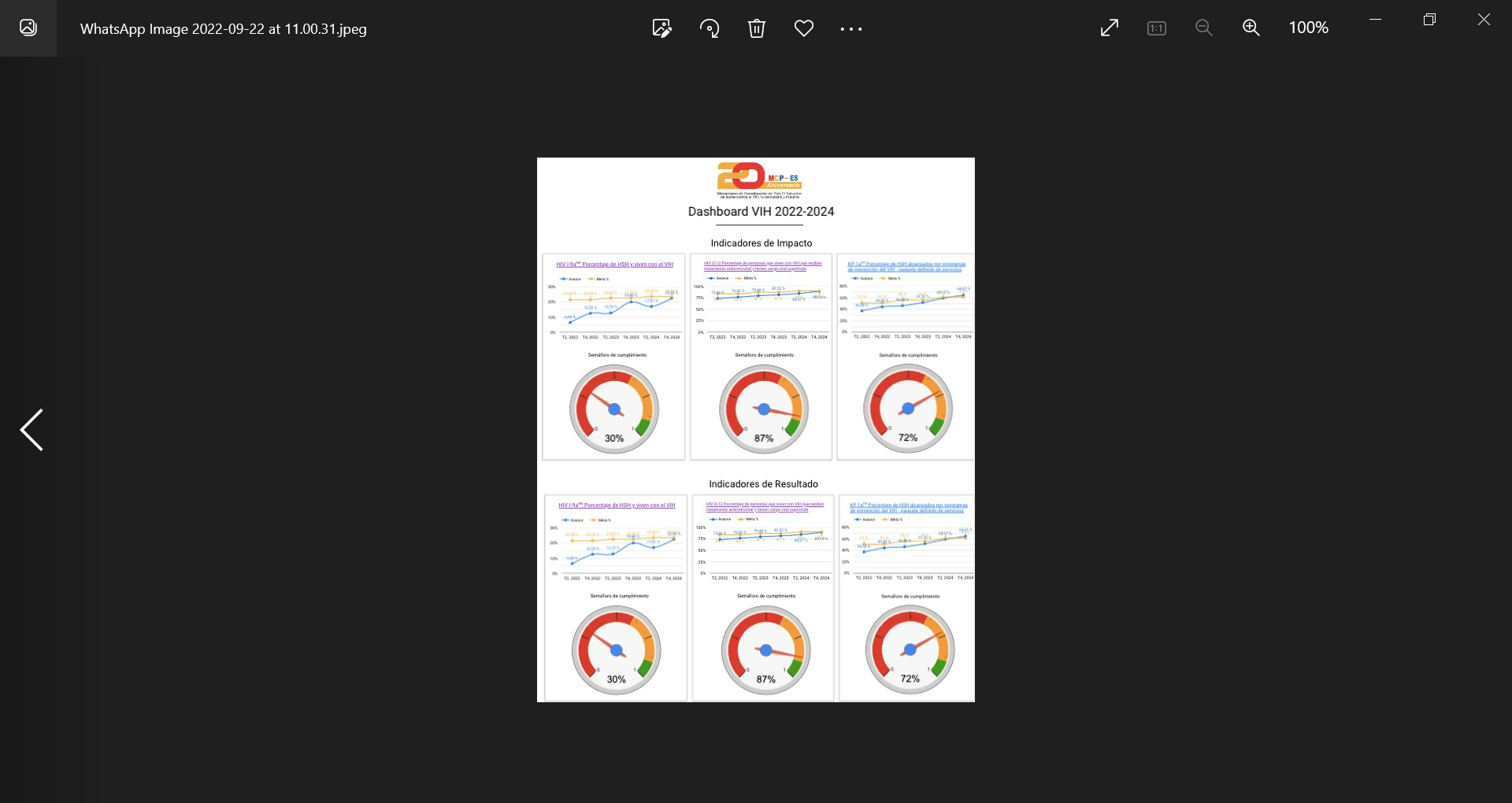 Avance DEMO Tablero de Mando
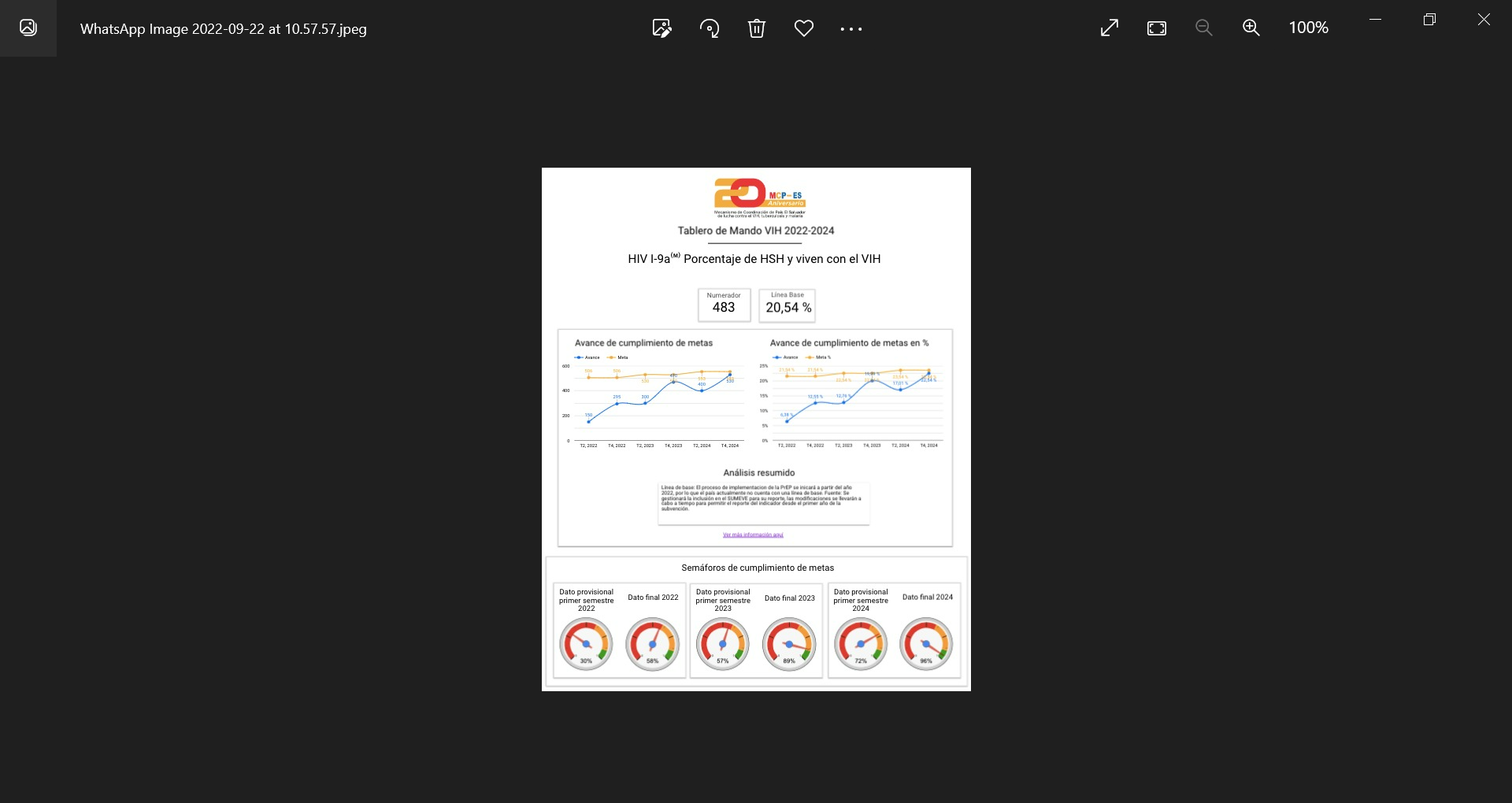 Avance DEMO Tablero de Mando
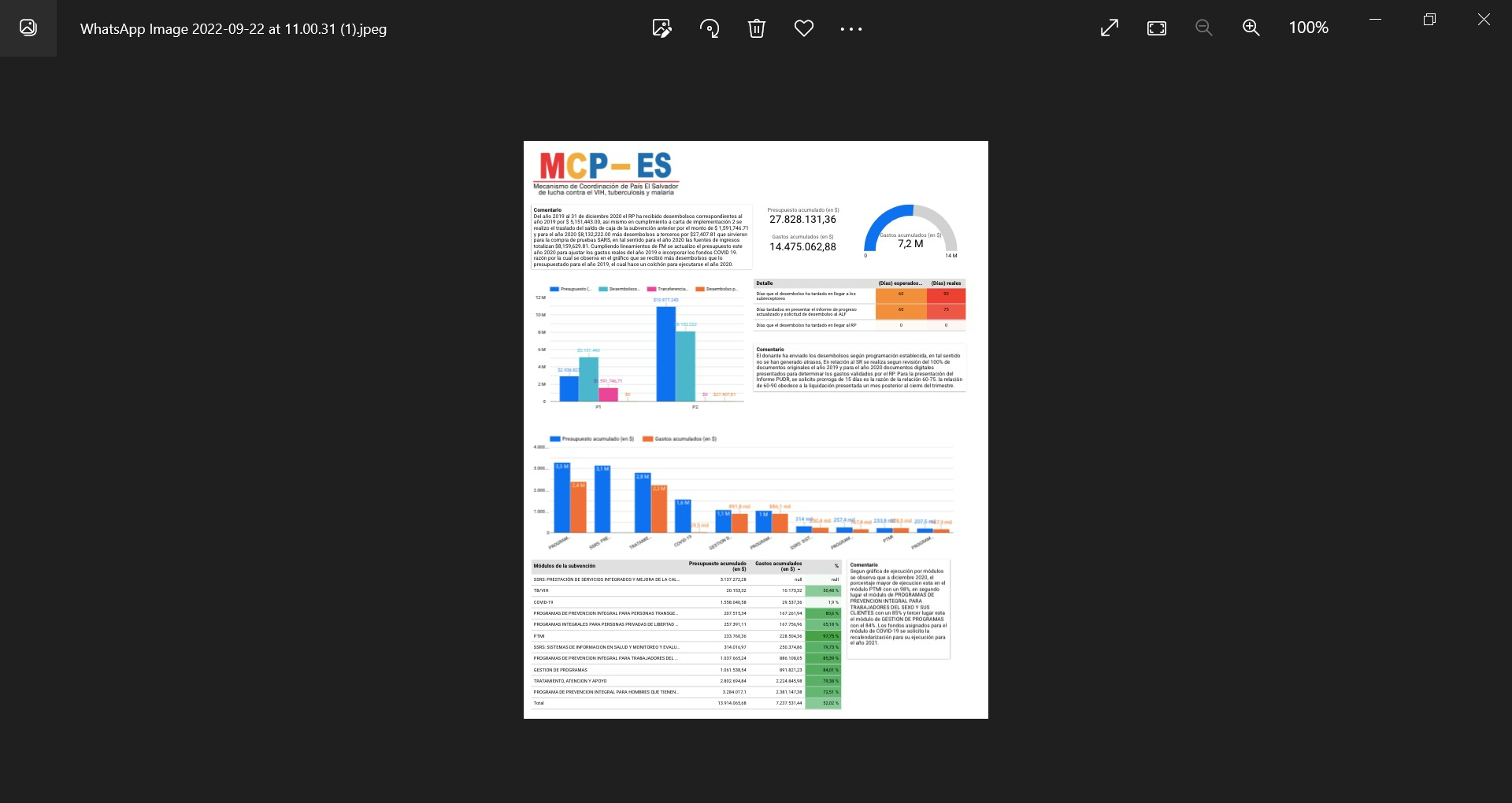 Presupuesto Tablero de Mando
Considerando los alcances del trabajo, el costo aproximadamente podría ser de $2,500.00
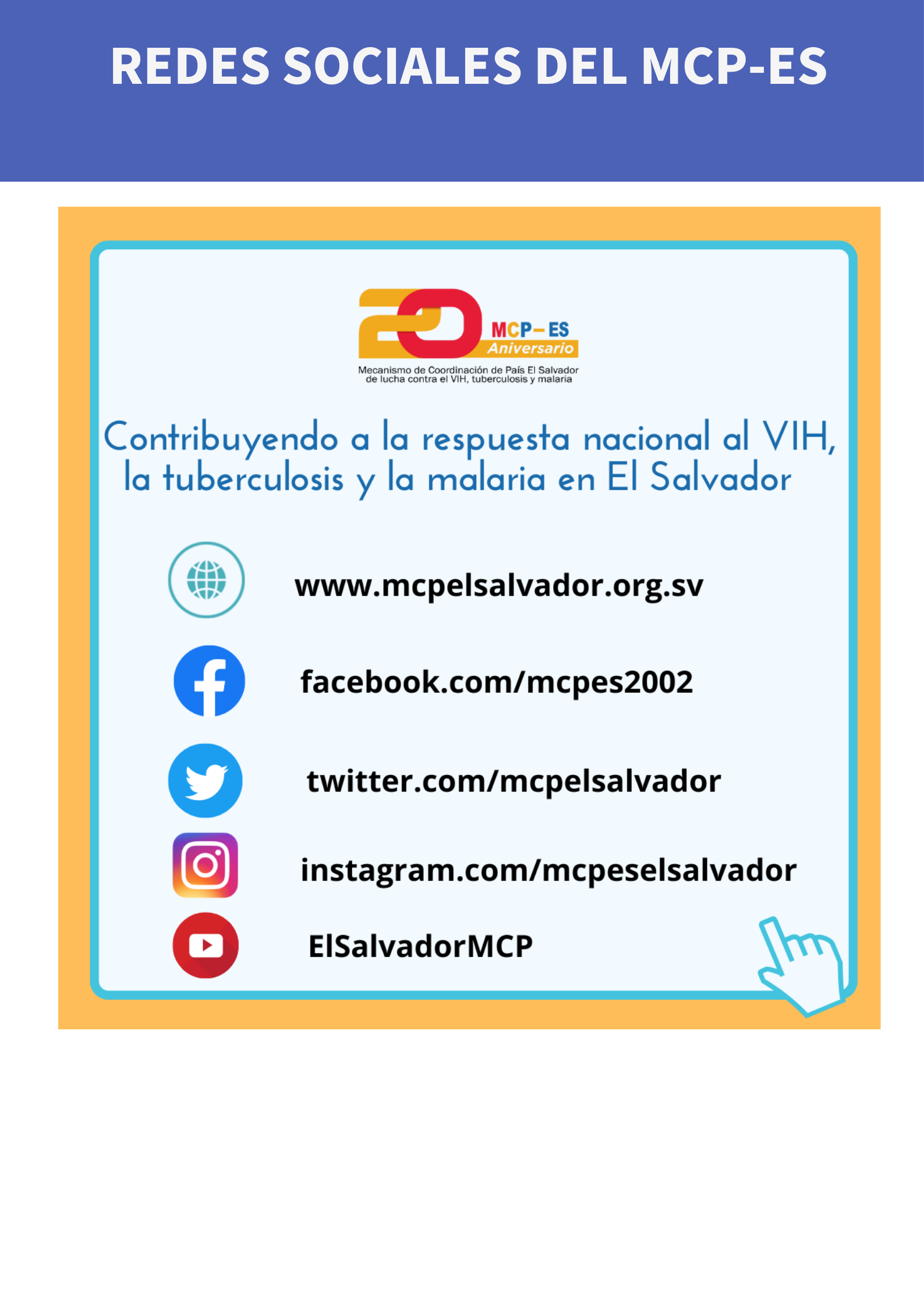 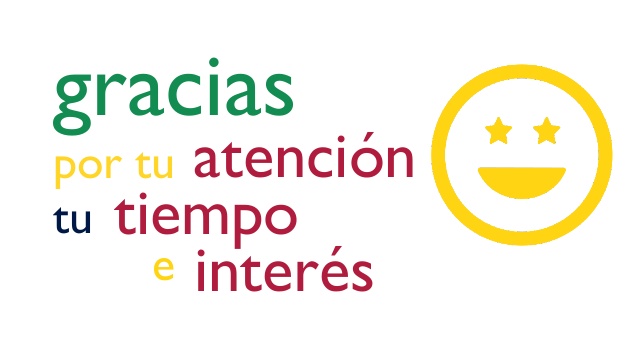